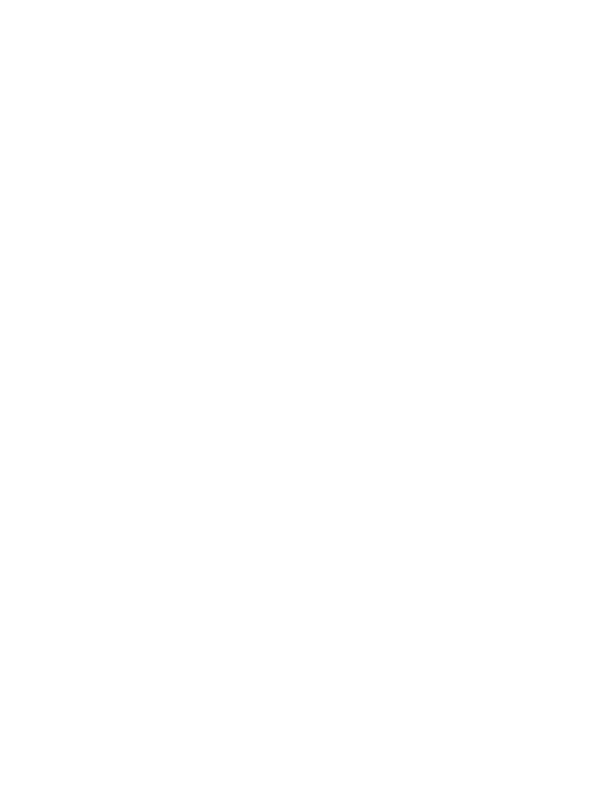 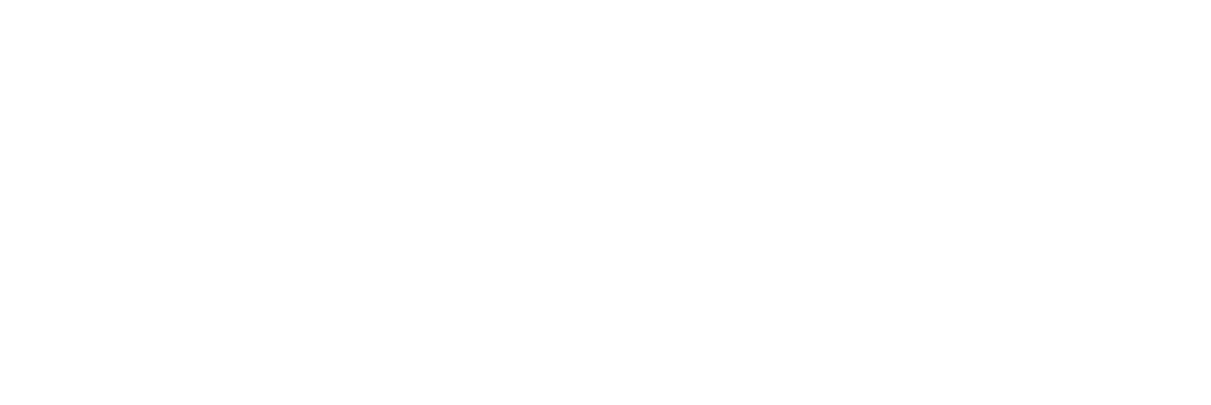 Comissão temática “Perfil Institucional e Planejamento Estratégico”
PDI 2020-2024 do IFSul
Reunião de 17 de abril de 2019
1
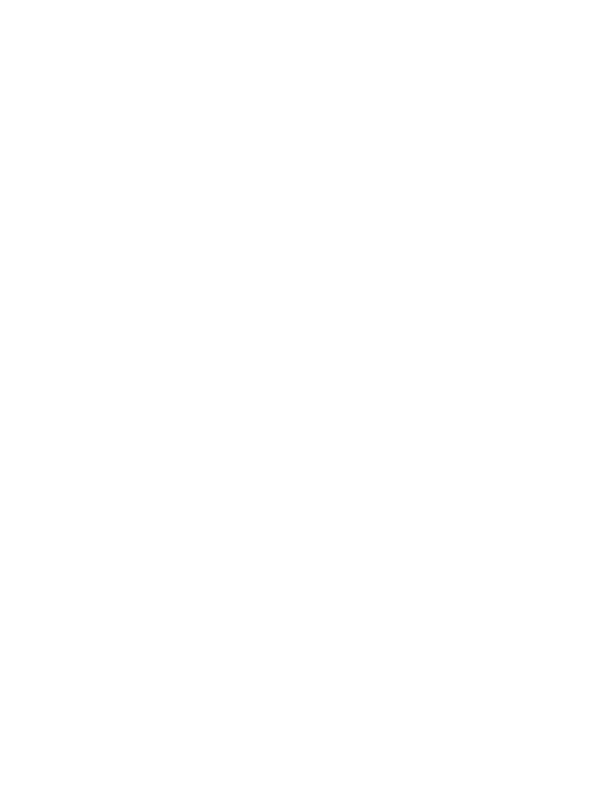 PDI 2020-2024 do IFSul
Identidade visual:
www.ifsul.edu.br/pdi
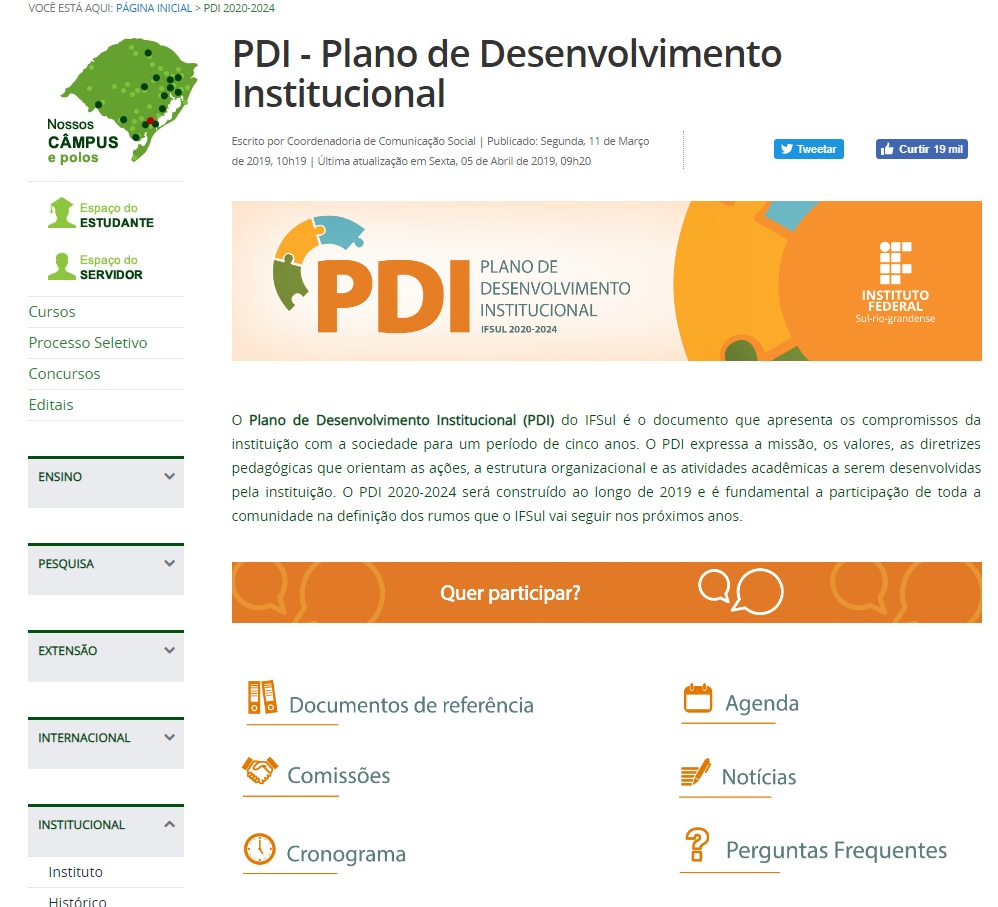 2
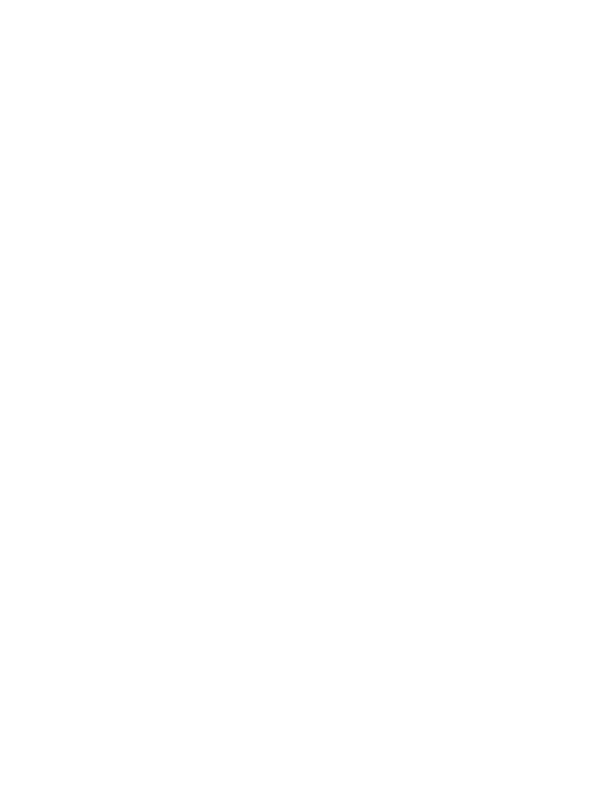 Histórico do PDI no IFSul
PDI 2009-2013:

1º PDI do IFSul
Elaborado para atender o disposto no art. 14 da Lei 11.892/2008 (prazo 180 dias)
Assegurar a participação da comunidade acadêmica na construção
Operacionalizado pelo Plano de Ação

PDI 2014-2019:

2º PDI do IFSul
Construção por meio de comissões: Central, de Organização, de Apoio e Locais na reitoria e nos câmpus
Evolução do processo de planejamento e reconhecimento do PDI como ferramenta de gestão
Operacionalizado pelo Planejamento Anual
Vinculação do planejamento aos recursos humanos e financeiros disponíveis
3
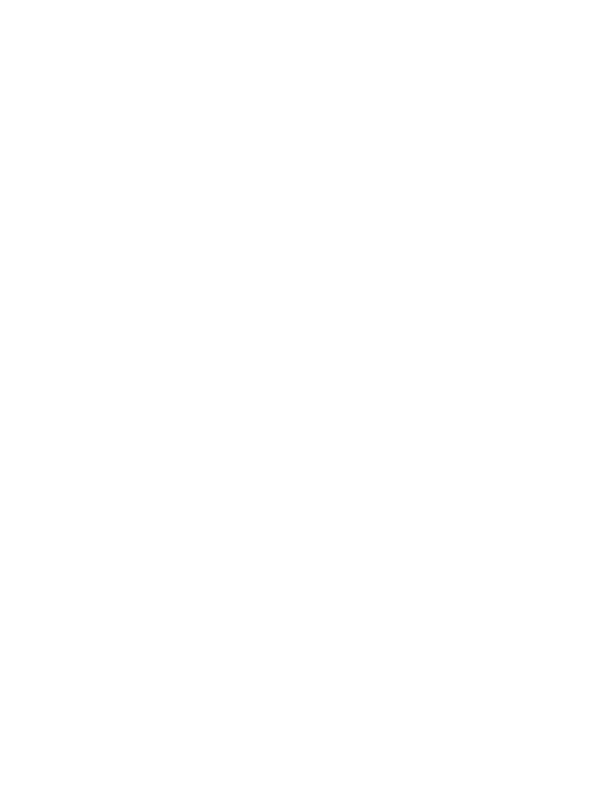 Perfil Institucional
Histórico de implantação e desenvolvimento da instituição
Princípios e finalidades do IFSul
Áreas de atuação e abrangência
4
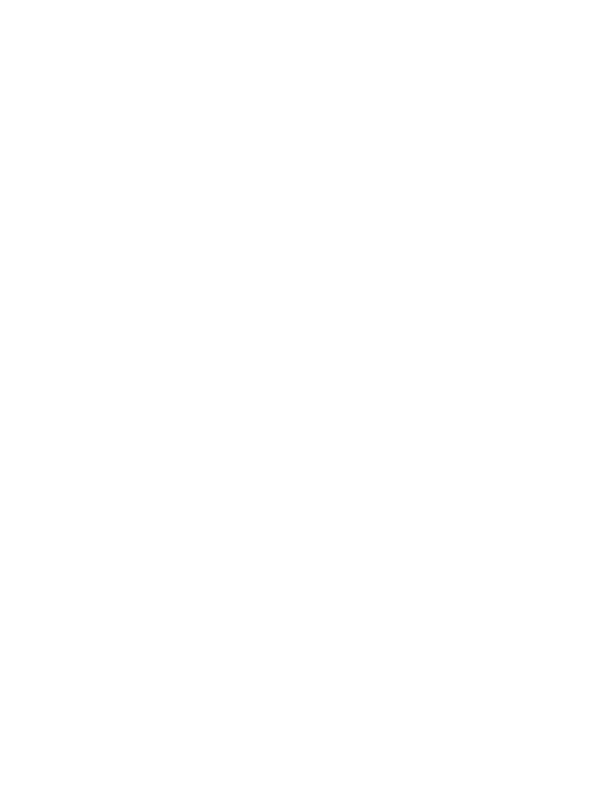 Planejamento Estratégico
Cadeia de Valor 
Representação visual das atividades desempenhadas pela instituição.
Apresenta a Missão, a Visão e os Valores.
Apresenta os macroprocessos distribuídos em: finalísticos, gerenciais e de apoio.
5
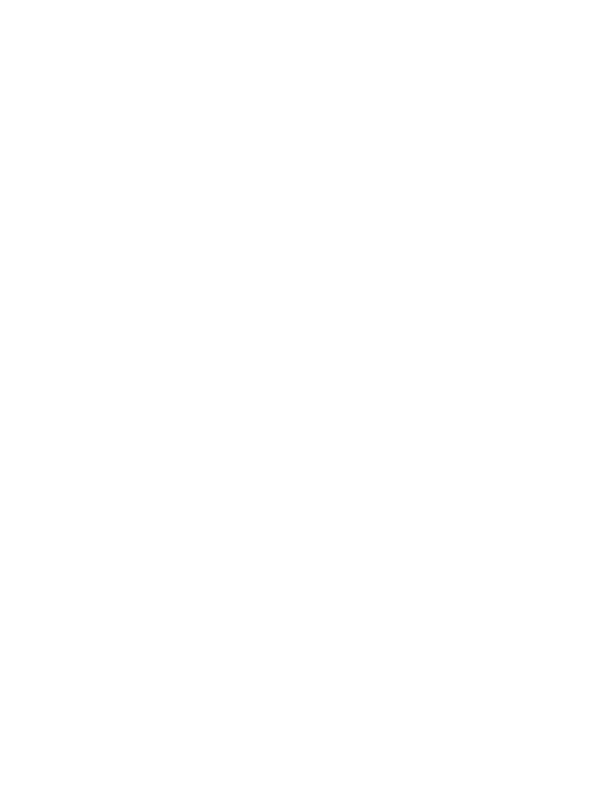 Planejamento Estratégico
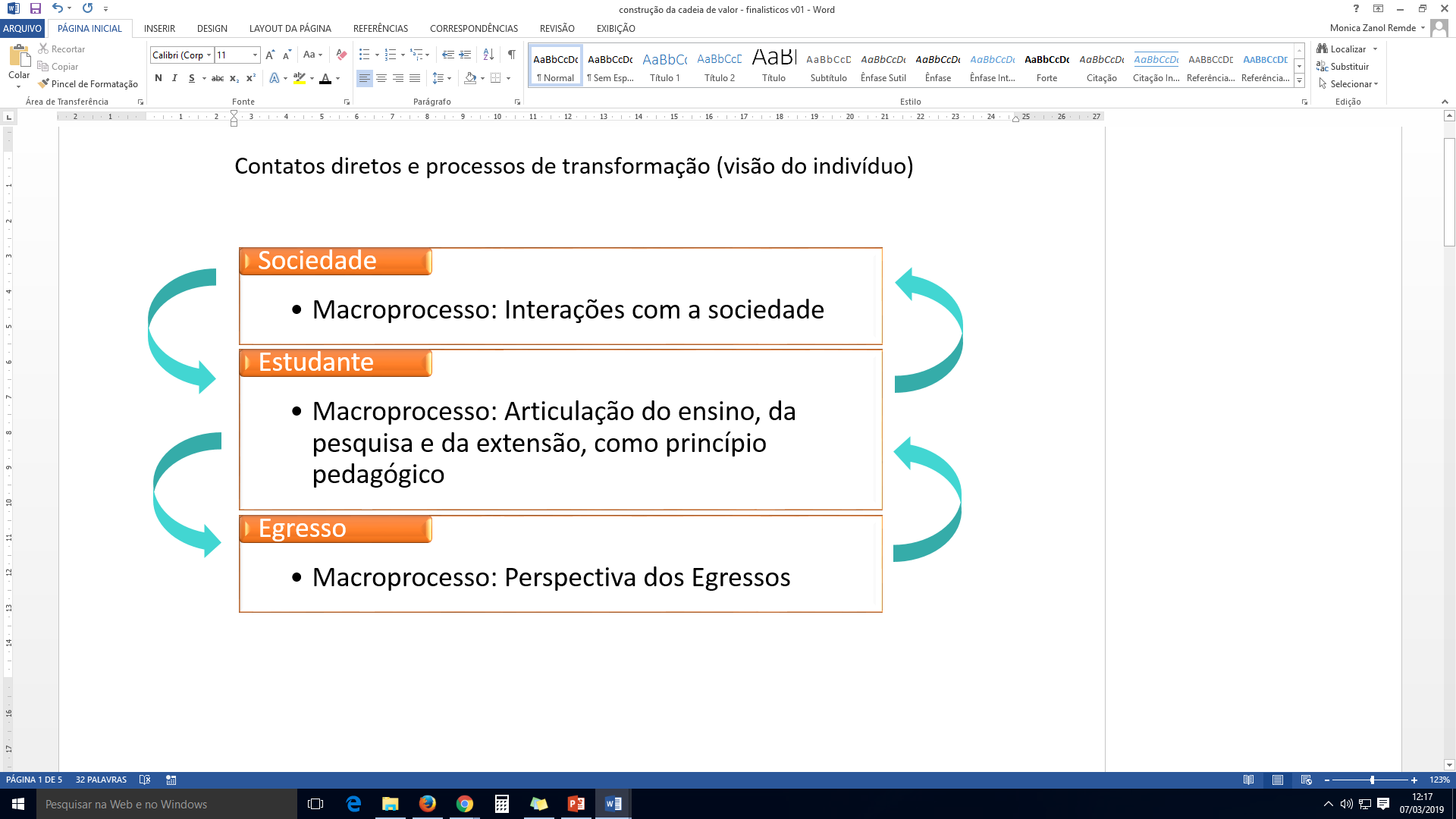 6
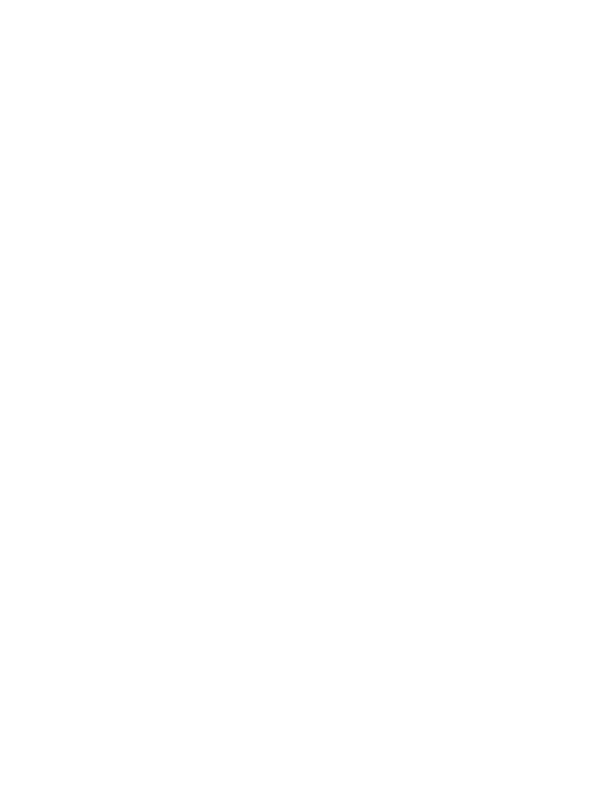 Planejamento Estratégico
7
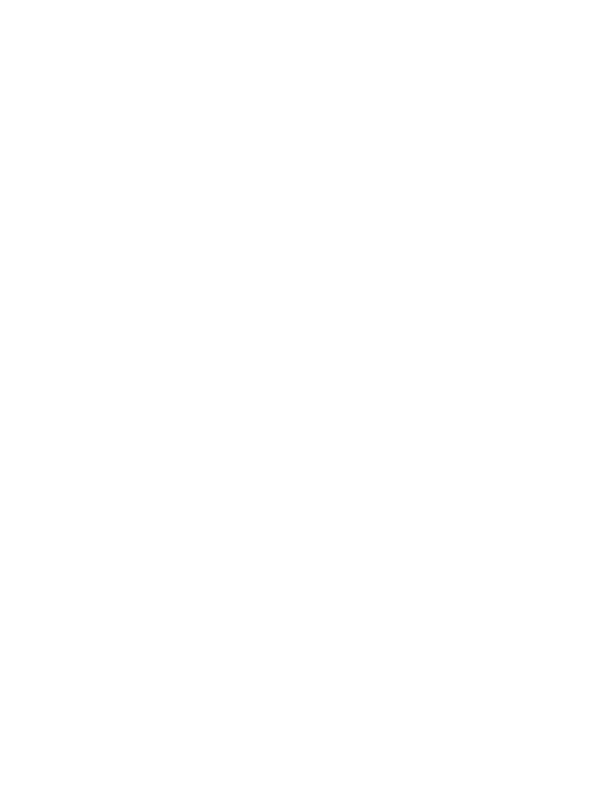 Planejamento Estratégico
Diagnóstico dos objetivos e metas do PDI do IFSul:



PDI 2009-2013
Objetivos e metas:
23 objetivos desarticulados entre si
697 metas pouco mensuráveis, sem o formato de meta típico e muitas ações colocadas como metas
indicadores não válidos (não mensuráveis)
8
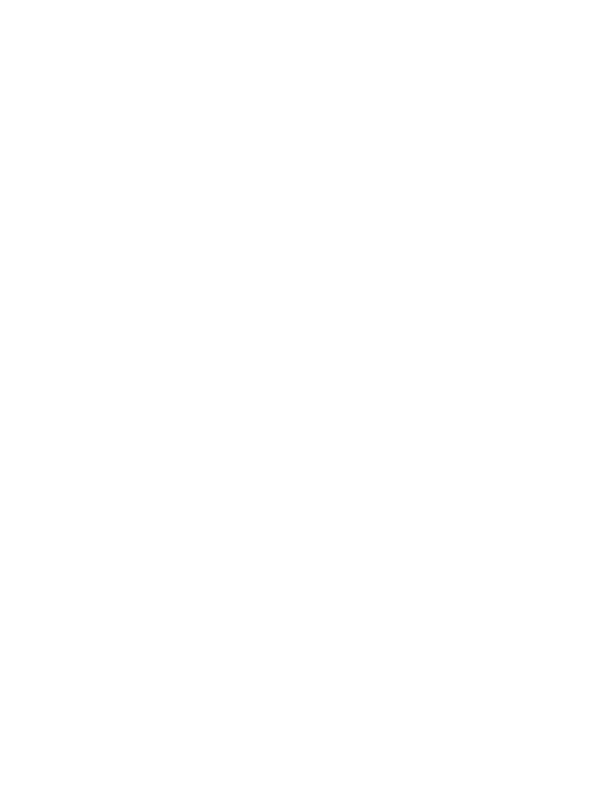 Planejamento Estratégico
Escolha do BSC:

É uma das ferramentas mais utilizadas pelas IFES (SANT’ANA et al., 2017);
Reconhecida internacionalmente;
Utilizada pela CGU e pelo TCU;
Proximidade com nossa atual forma de planejamento.
9
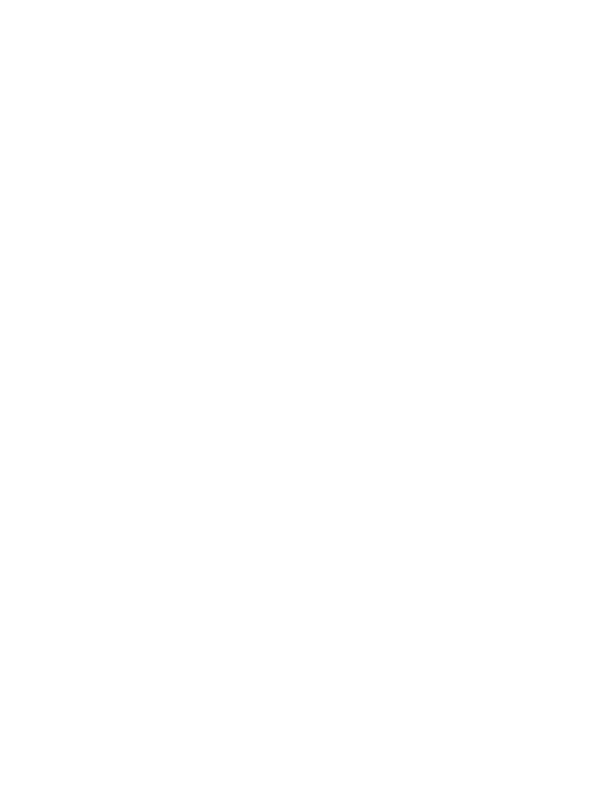 Planejamento Estratégico
Filosofia do BSC:

1. Esclarecer e traduzir a visão e a estratégia.
2. Comunicar e associar objetivos e medidas estratégicas.
3. Planejar, estabelecer metas e alinhar iniciativas estratégicas.
4. Melhorar o feedback e o aprendizado estratégico.
10
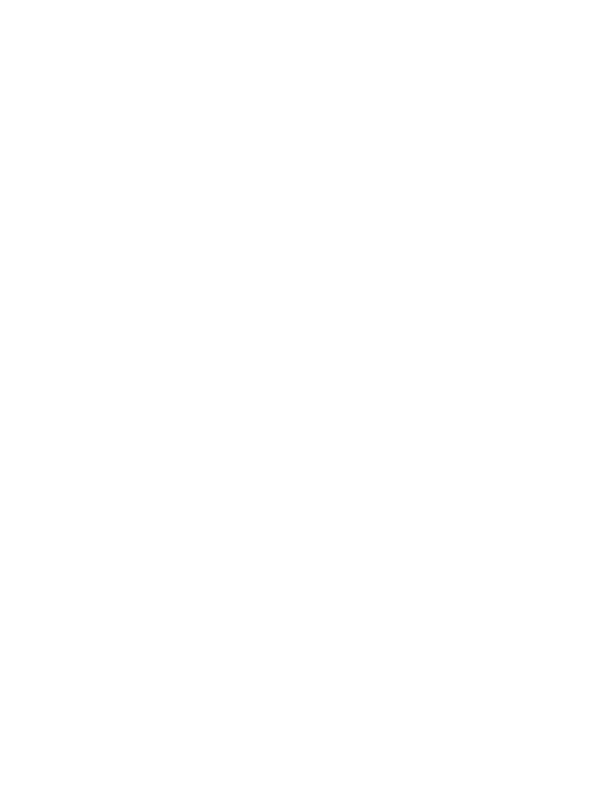 Planejamento Estratégico
As quatro perspectivas originais do BSC:

Perspectiva Financeira
Perspectiva do Cliente
Perspectiva dos Processos Internos
Perspectiva de Aprendizado e Crescimento
11
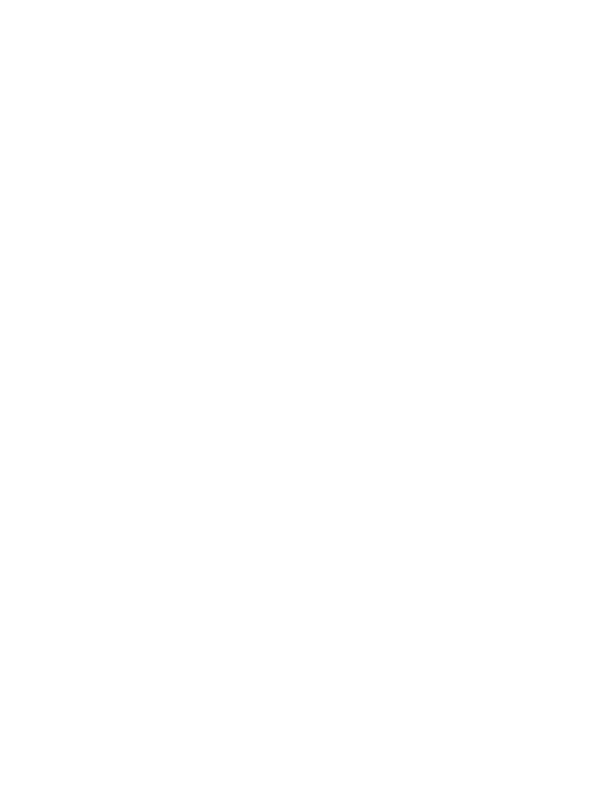 Planejamento Estratégico
BSC para organizações do setor público e entidades sem fins lucrativos
12
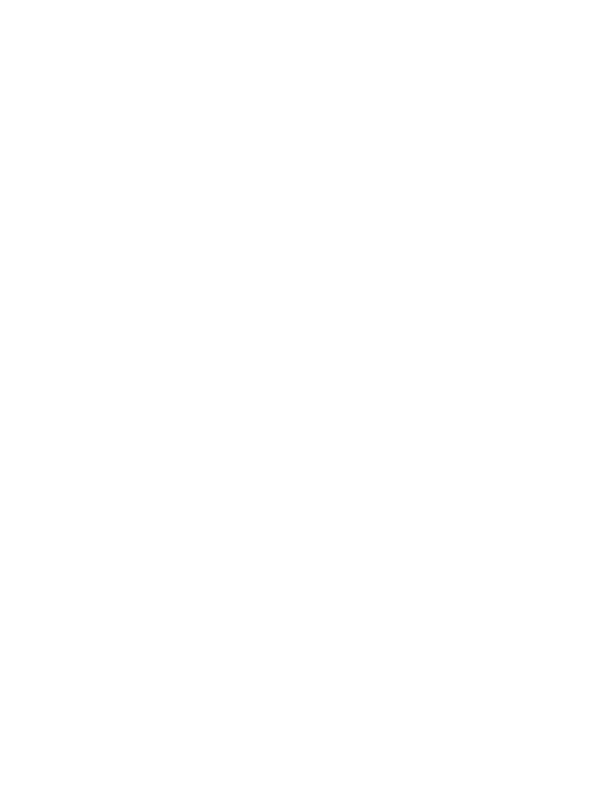 Planejamento Estratégico
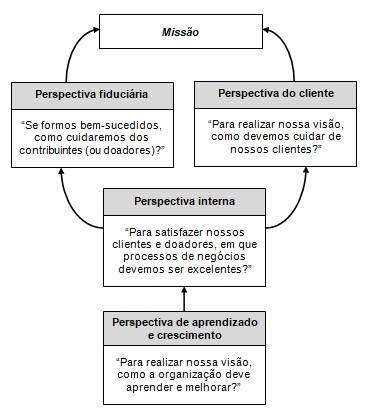 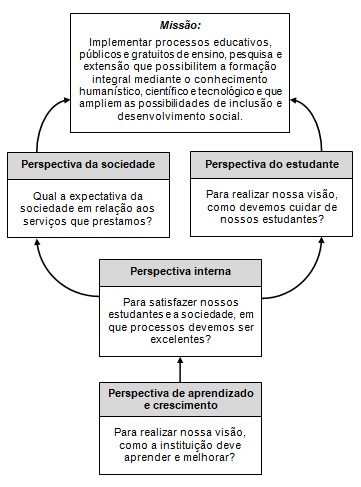 Esquema do modelo de BSC para organizações do setor público e entidades sem fins lucrativos
Fonte: adaptado de KAPLAN; NORTON, 2004, p.8
13
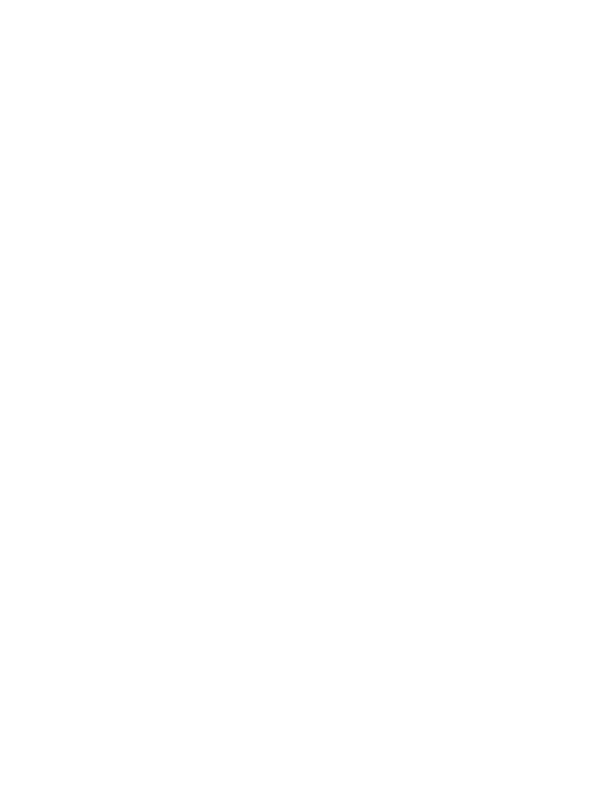 Planejamento Estratégico
Mapas Estratégicos

	Representações gráficas das relações de causa e efeito entre os componentes da estratégia de uma organização

Estratégia = relação de causa e efeito
14
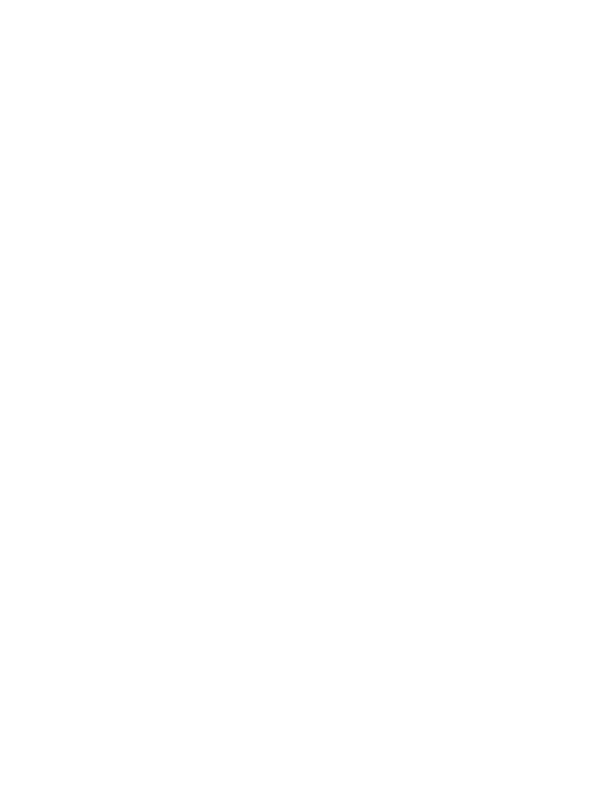 Planejamento Estratégico
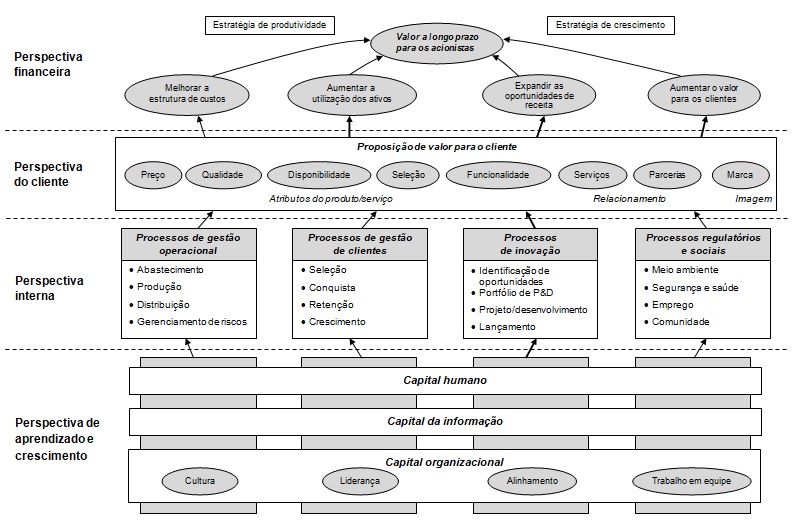 Esquema de mapa estratégico genérico
Fonte: KAPLAN; NORTON, 2004, p. 11
15
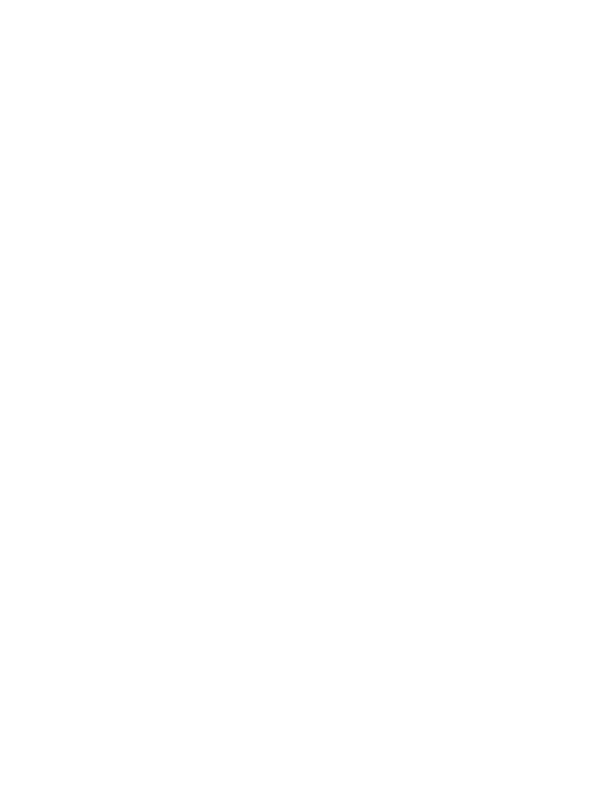 Planejamento Estratégico
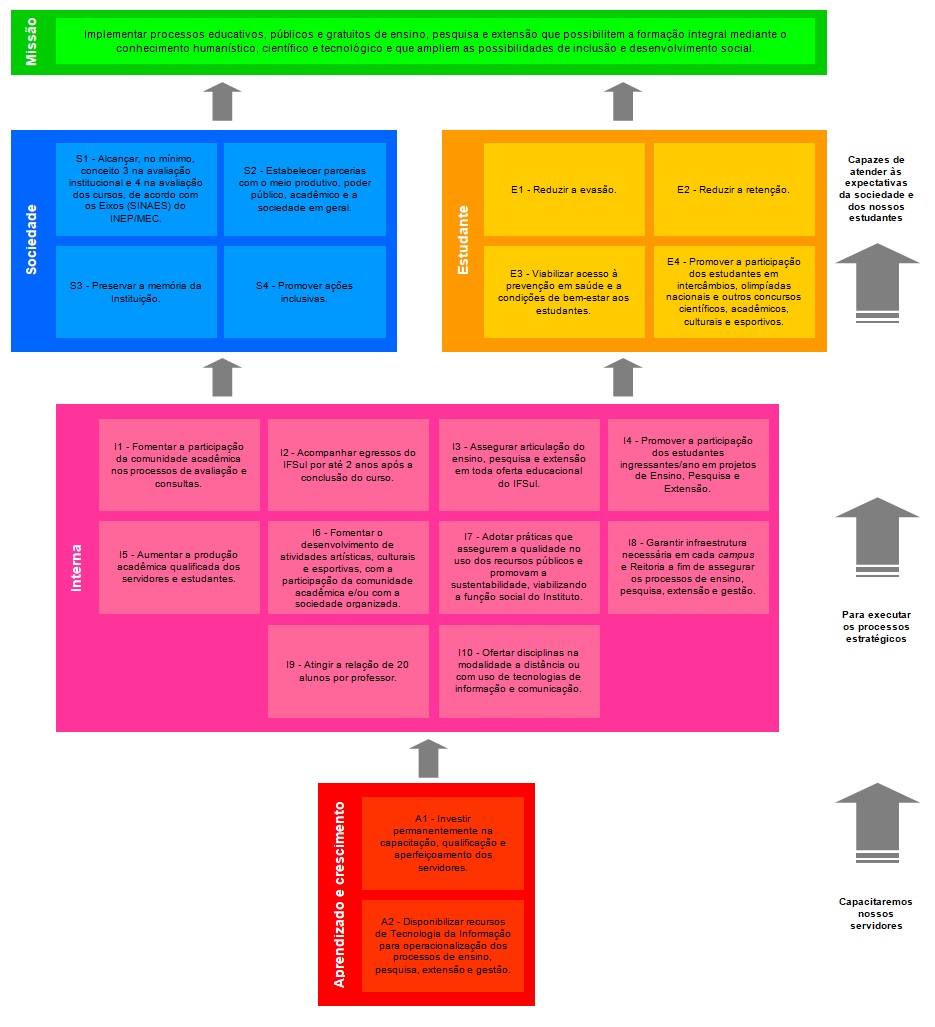 16
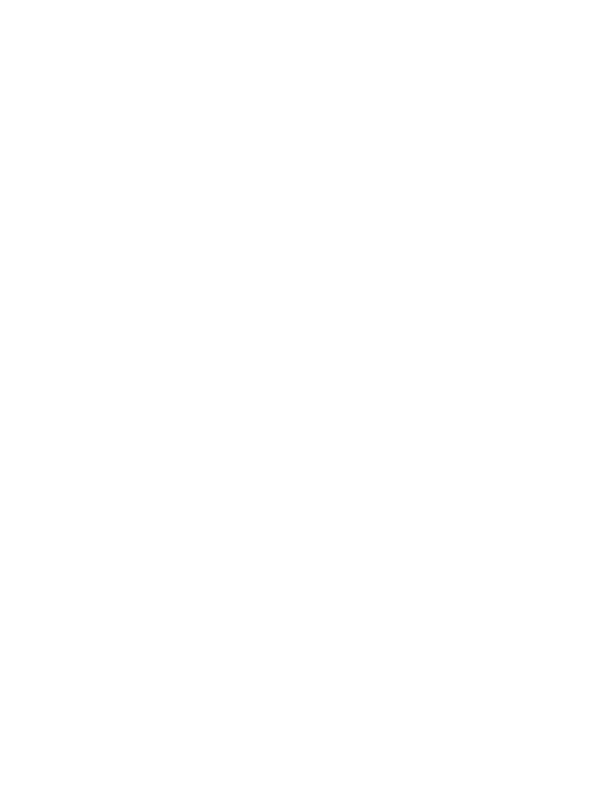 Planejamento Estratégico
Alinhamento

Por meio da sinergia entre as unidades, busca criar valor superior ao que seria gerado por uma unidade, se fossem negócios independentes.
17
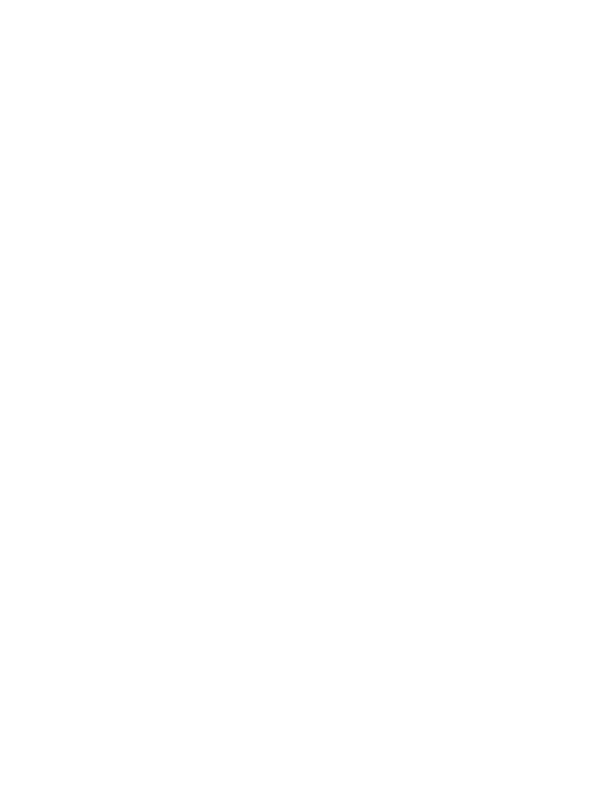 Planejamento Estratégico
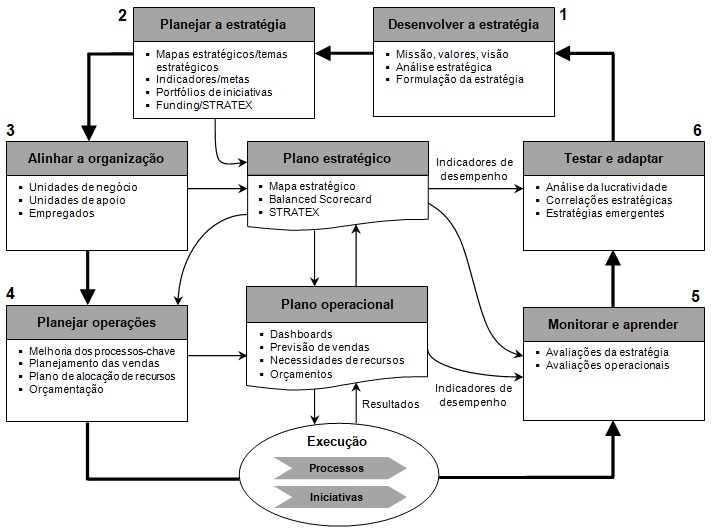 Esquema do sistema gerencial para a integração de planejamento estratégico e execução operacional
Fonte: KAPLAN; NORTON, 2008, p. 8
18
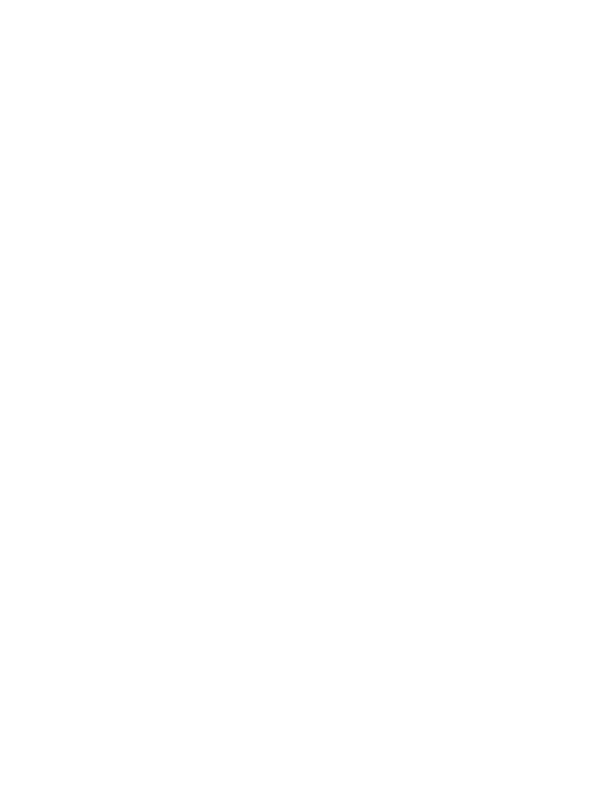 Planejamento Estratégico
Carências de planejamento da estratégia e alinhamento da organização constantes no PDI 2014-2019 do IFSul:

Falta de Visão e Valores (estágio anterior)
Planejamento da estratégia
19
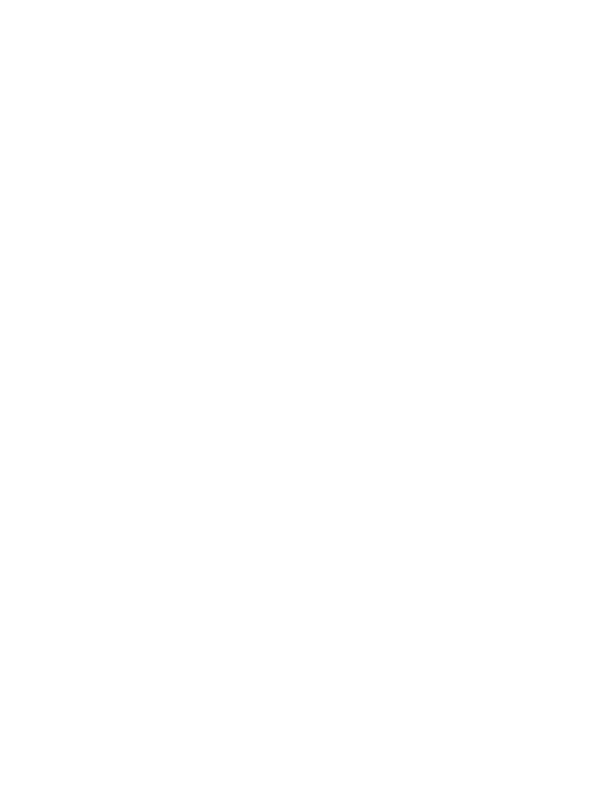 Planejamento Estratégico
20
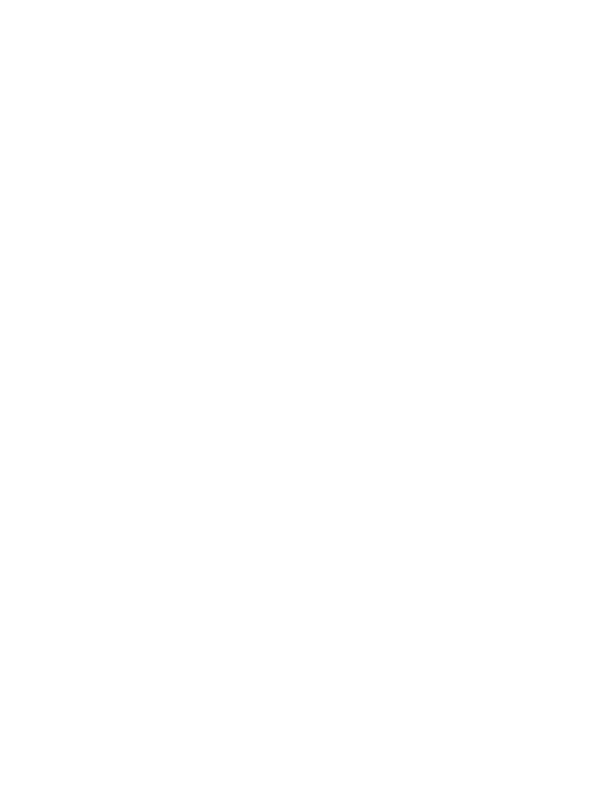 Planejamento Estratégico
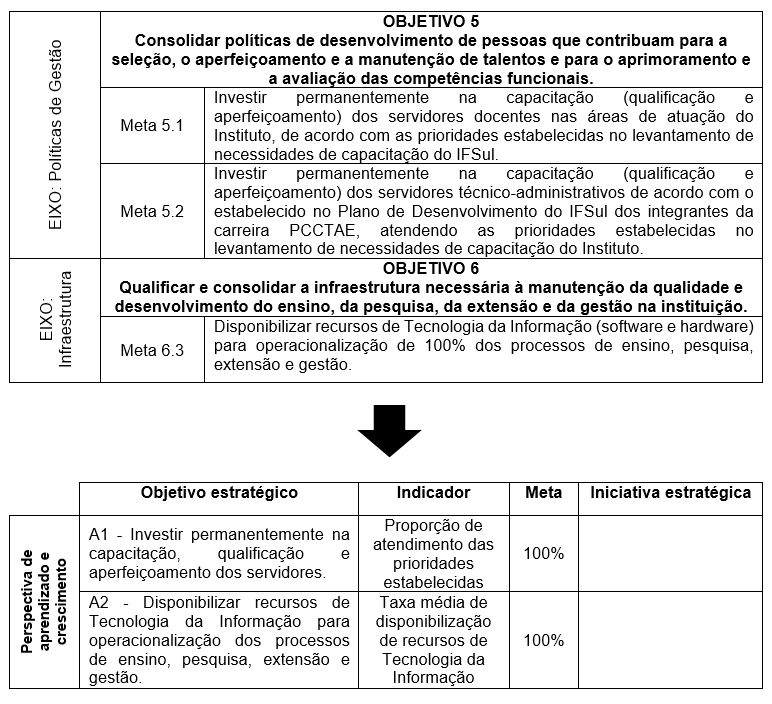 21
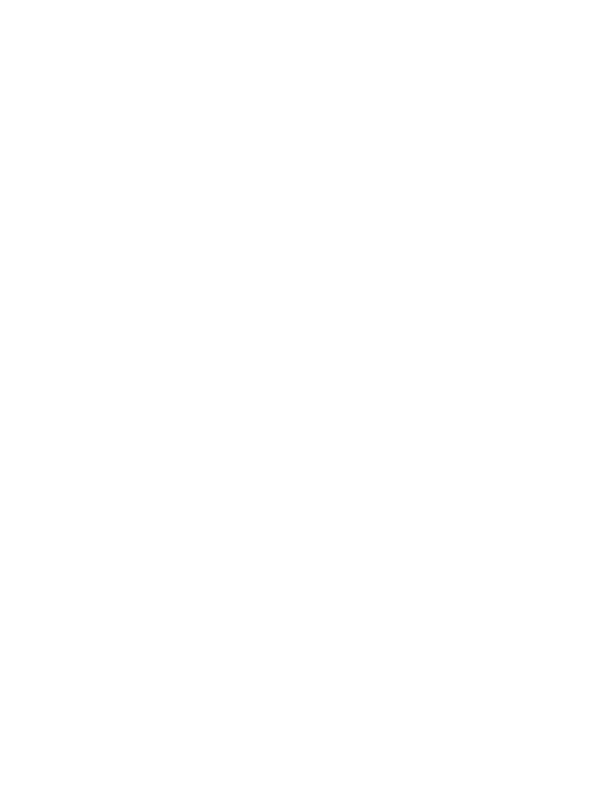 Planejamento Estratégico
Iniciativas estratégicas

Iniciativas estratégicas são o conjunto de projetos e programas de duração finita, fora das atividades operacionais rotineiras da organização, destinados a ajudar a entidade a alcançar o desempenho almejado.
22
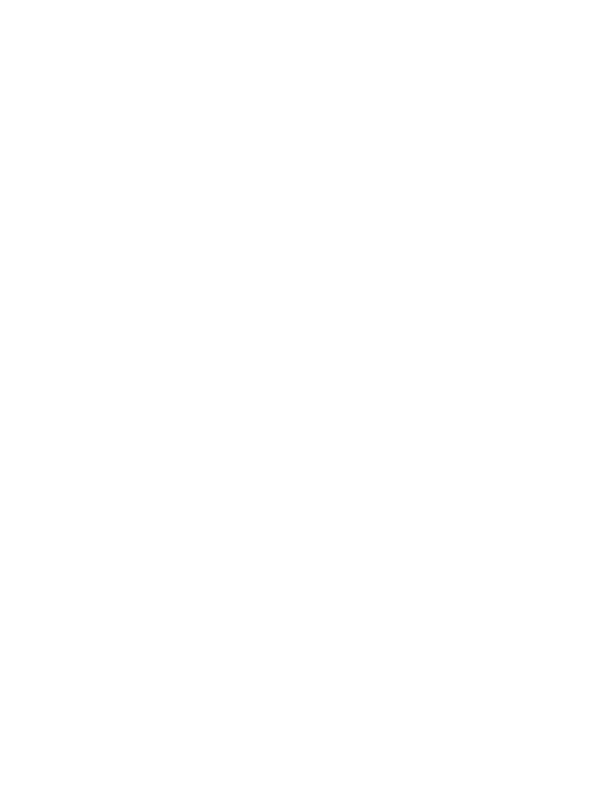 Planejamento Estratégico
23
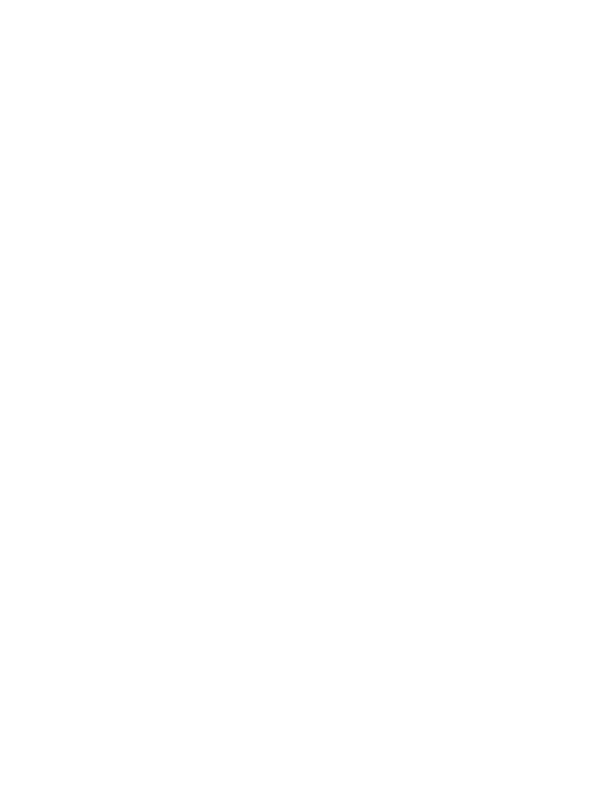 Planejamento Estratégico
24
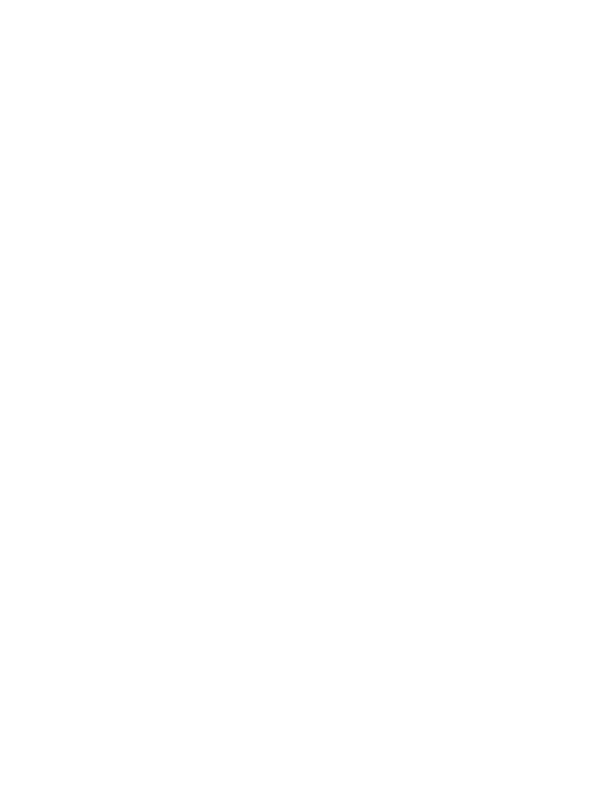 Planejamento Estratégico
Alinhamento da organização e dos empregados com a estratégia:

Unidades de negócio – compartilham objetivos estratégicos, total autonomia para escolha das iniciativas estratégicas

Unidades de apoio:
Serviço de recursos humanos não alinhado à estratégia da organização, sem BSC ou mapa estratégico
Serviço de tecnologia da informação - PDTI não alinhados de forma responsiva aos objetivos estratégicos da reitoria e dos campi
25
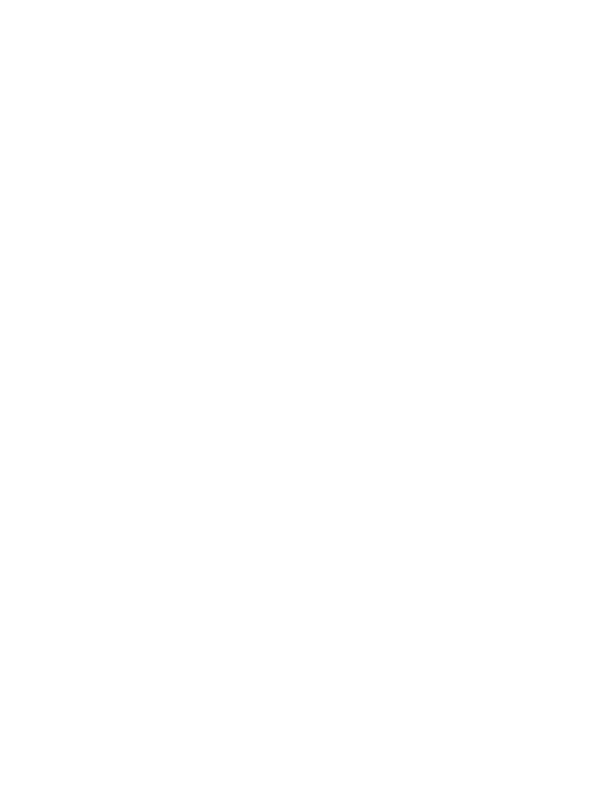 Planejamento Estratégico
Objetivos estratégicos dos PDTI não mudaram ao longo do tempo
26
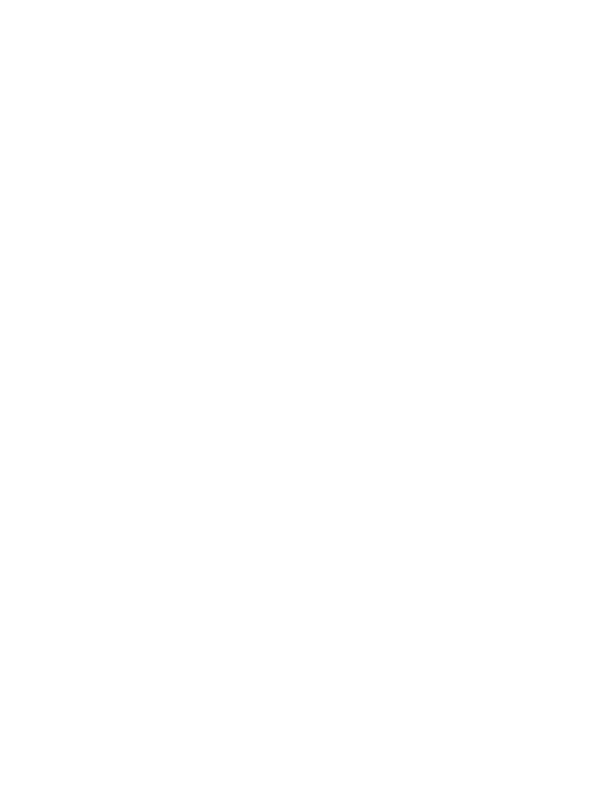 Planejamento Estratégico
Alinhamento do pessoal
27
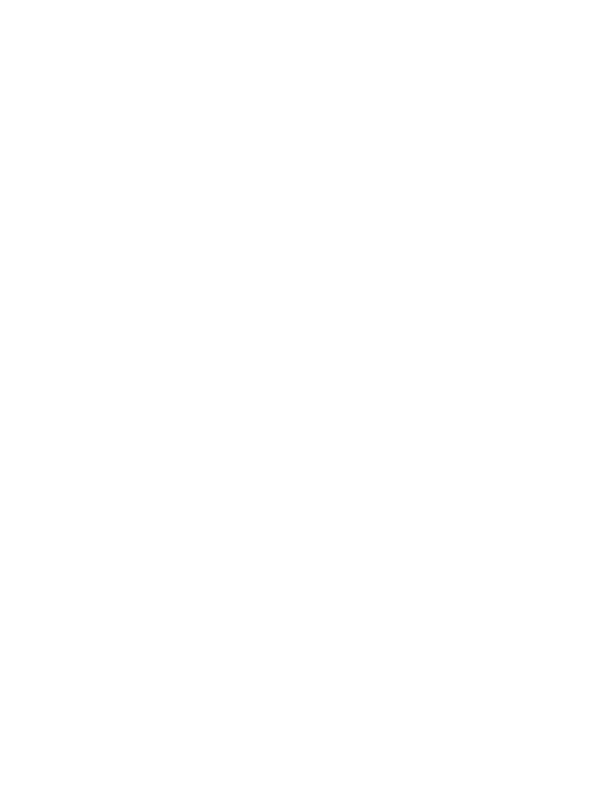 Planejamento Estratégico
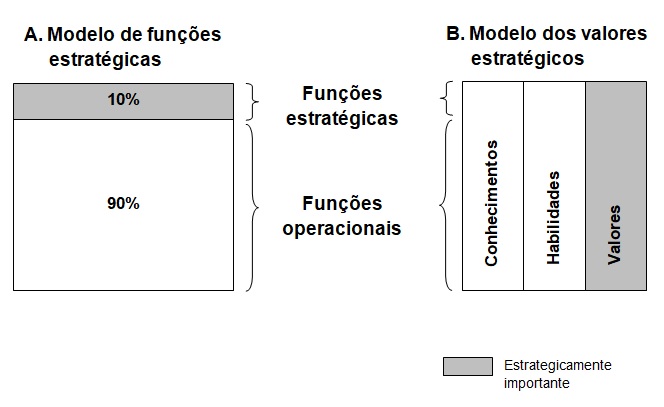 Imagem dos modelos para o desenvolvimento do capital humano estratégico
Fonte: KAPLAN; NORTON, 2004, p. 240
28
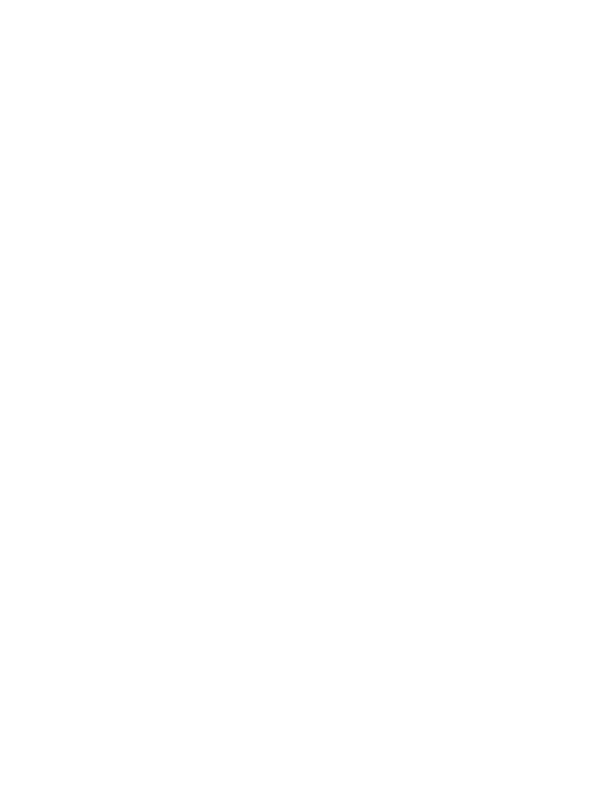 Missão, Visão e Valores
Missão – PPI
“Implementar processos educativos, públicos e gratuitos de ensino, pesquisa e extensão, que possibilitem a formação integral mediante o conhecimento humanístico, científico e tecnológico e que ampliem as possibilidades de inclusão e desenvolvimento social”

Valores  - PPI
“Proporcionar uma formação orientada no desenvolvimento das noções de ética e democracia, indispensáveis na formação de indivíduos ativos, conscientes e responsáveis, que atuem como agentes comprometidos com a emancipação humana e com a construção da cidadania plena”
29
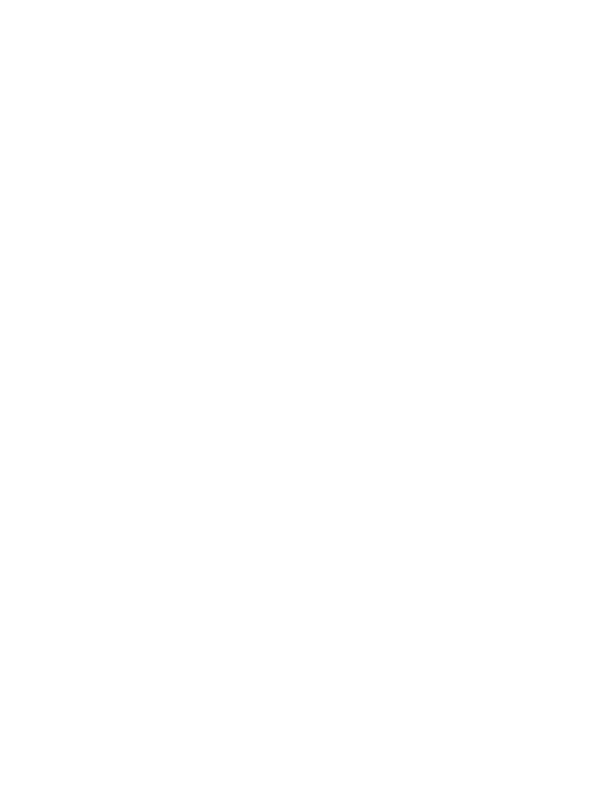 Missão, Visão e Valores
Visão – onde o IFSul quer chegar? Objetivo de longo prazo. Inspiração.

Como construir?
30
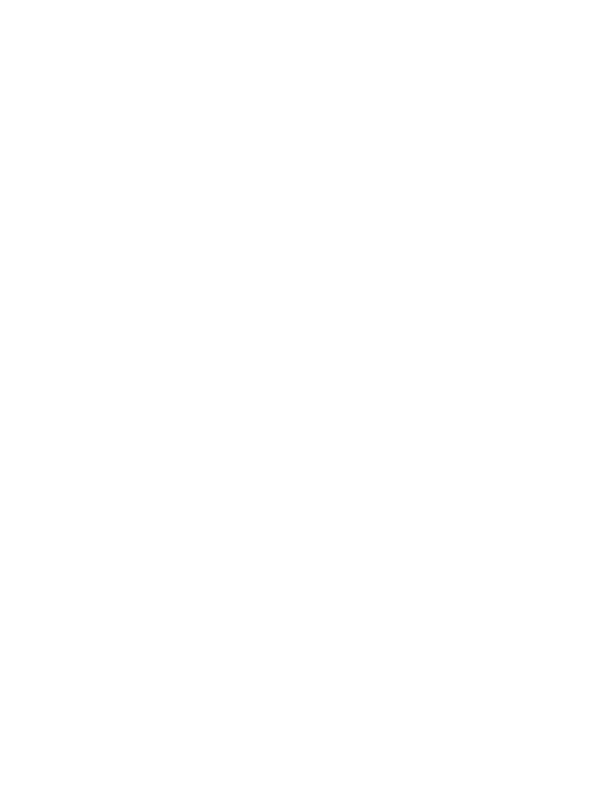 Análise SWOT
SWOT é um acrônimo das palavras Strenghts, Weaknesses, Opportunities e Threats: Forças, Fraquezas, Oportunidades e Ameaças. 

Para que serve a análise SWOT?
É utilizada para fazer análise de ambiente e serve de base para o planejamento e gestão das organizações. 

Nossos referenciais:
PDI 2014-2019;
Relatório de indicadores do PDI;
Relatórios de autoavaliação institucional;
Plano Nacional de Educação; e
Lei nº 11.892/2008 – Criação dos IF’s;
31
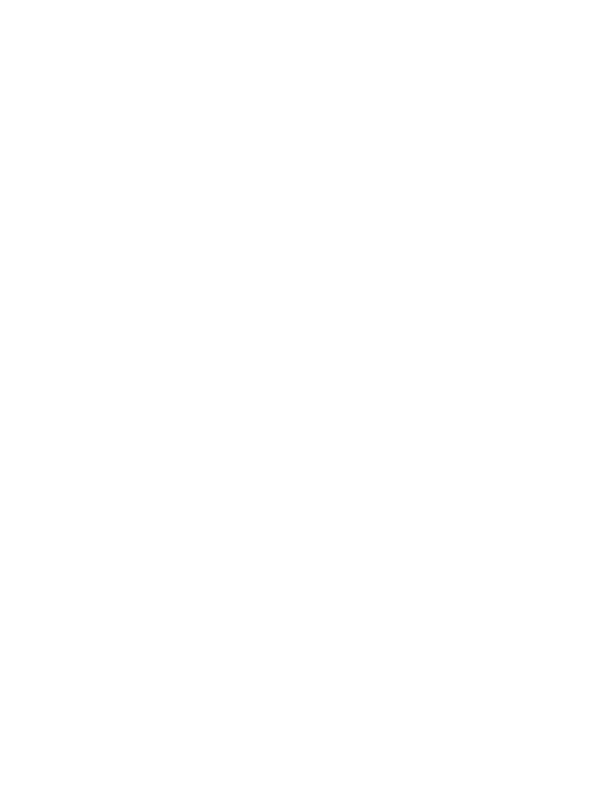 Análise SWOT
Forças
Fraquezas
AMBIENTE INTERNO
Contribuem para a estratégia da instituição
Dificultam a estratégia da instituição
Políticos
Econômicos
Sócios
Tecnológicos
Ambientais
Legais
Oportunidades
Ameaças
FATORES
AMBIENTE EXTERNO
32
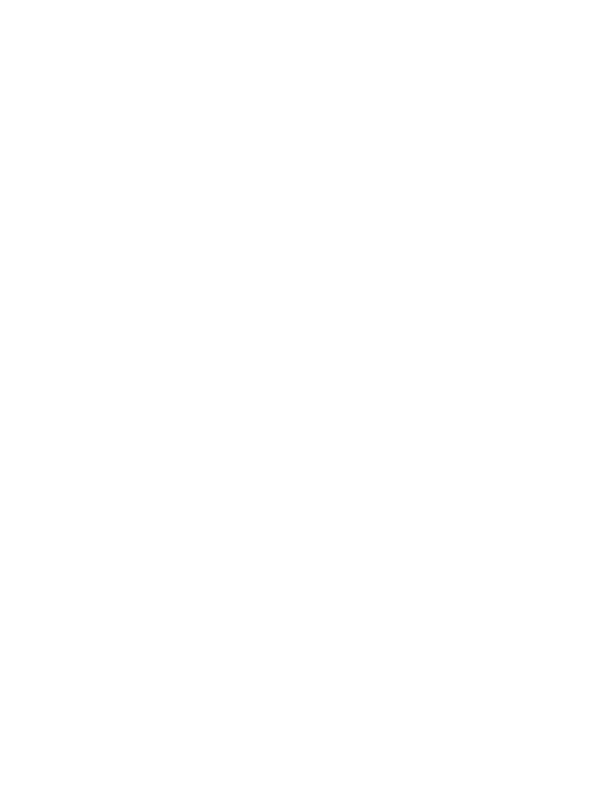 Análise SWOT
Como identificar as Forças, Fraquezas, Oportunidades e Ameaças do IFSul junto à comunidade?
33
MUITOOBRIGADA
www.ifsul.edu.br/pdi
novopdi@ifsul.edu.br